Black Reds: 

The History of How International Communists & Their Trained Black Agents Targeted, Penetrated, Controlled & Oppressed Black Americans For Their Agenda & Political Propaganda
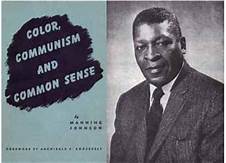 Who Was Manning Johnson?
Brainwashing Was Key To How the Communists Targeted, Penetrated, Controlled & Oppressed Black Americans For Their Agenda and Political Propaganda
Co-Opting & Controlling The Black Reds
Moscow’s Goal of Racial & Guerrilla Warfare in The United States of America
Black Reds and Marxianity
Black Reds Seek Black Entrepreneurial Defeat to Maintain Political Narrative
Black Reds Use The Media to Push Their Propaganda
Black Reds and Their Propaganda of Victimization
The Black Reds & Their Communist Handlers Are Working to Divided & Conquer America
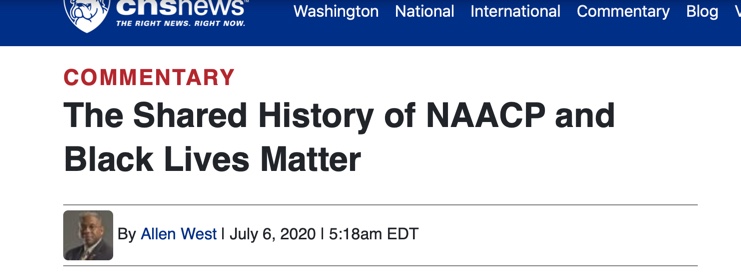 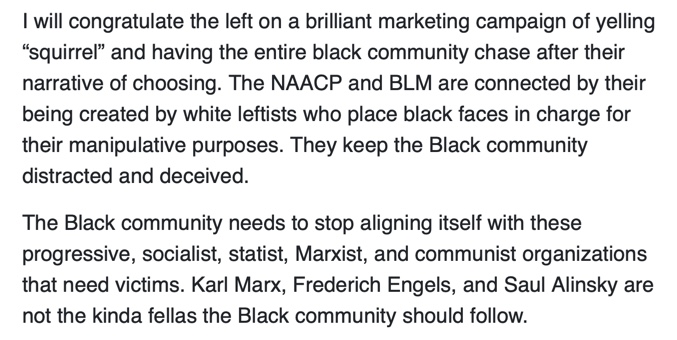 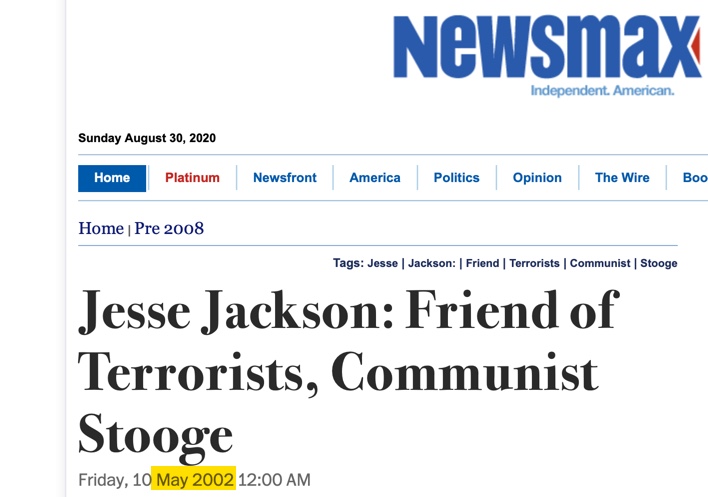 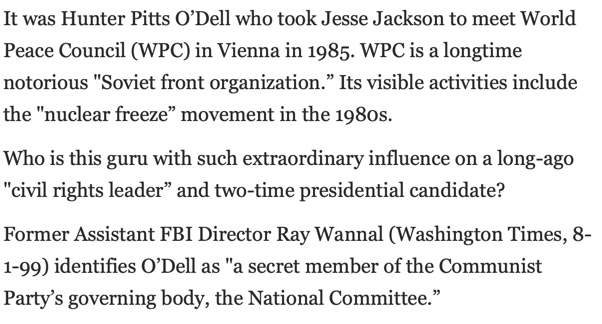 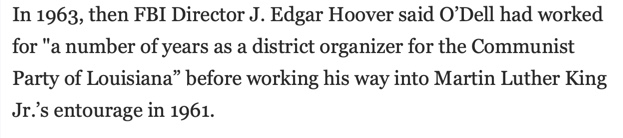 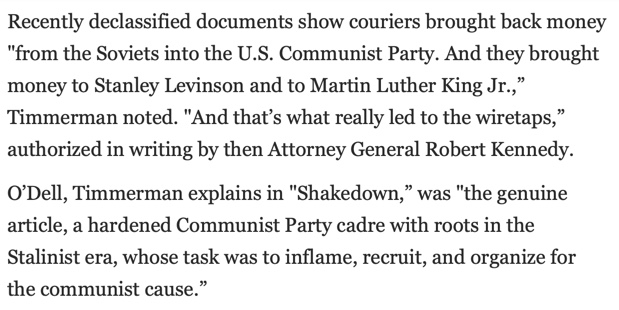 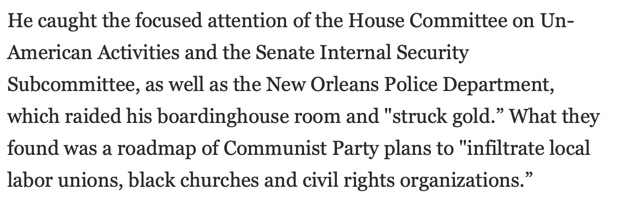 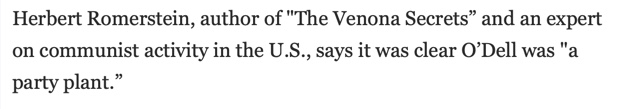 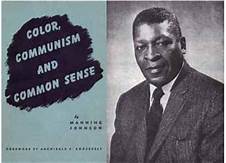 Who Was Manning Johnson?
Manning Johnson
December 17, 1908 – July 2, 1959

Former Communist Party USA High Ranking OfficialIn 1966, W. Cleon Skousen called Johnson "the most important Negro Communist in the United States.
Manning Johnson

Became a vocal critic of Communism in speeches, a book & Congressional testimony.
Antifa planned anti-government insurgency for months, law enforcement official says

By Bill Gertz 
June 3, 2020

CPUSA leader Manning Johnson testified to Congress in 1953 that the goal of the front group was never the abolishment of fascism, but rather “the subversion and subsequent overthrow of the United States.”
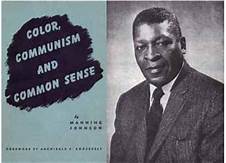 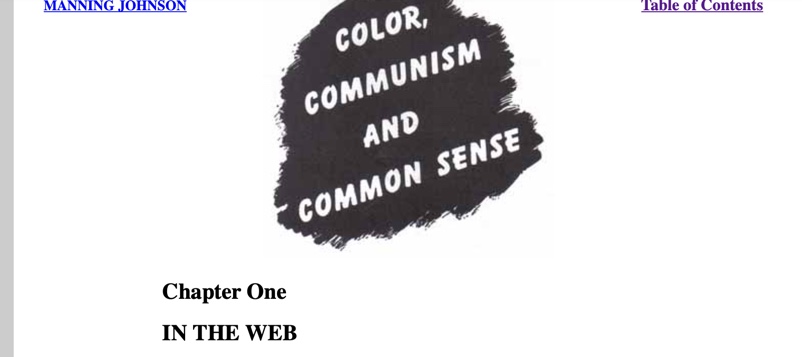 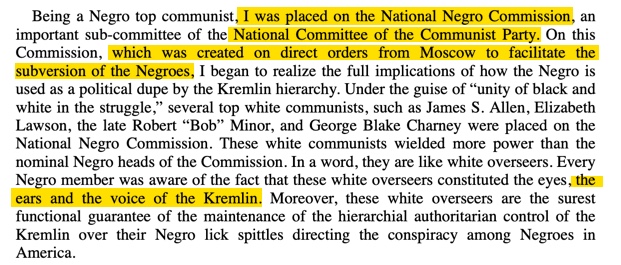 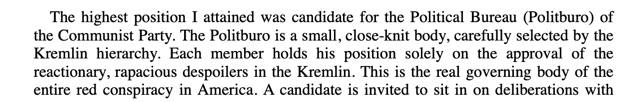 Brainwashing Was Key To How the Communists Targeted, Penetrated, Controlled & Oppressed Black Americans For Their Agenda and Political Propaganda
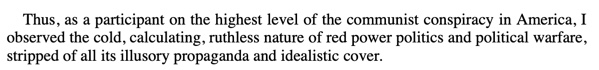 Co-Opting & Controlling The Black Reds
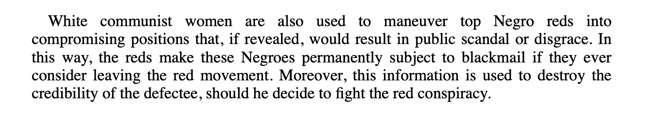 Moscow’s Goal of Racial & Guerrilla Warfare in The United States of America
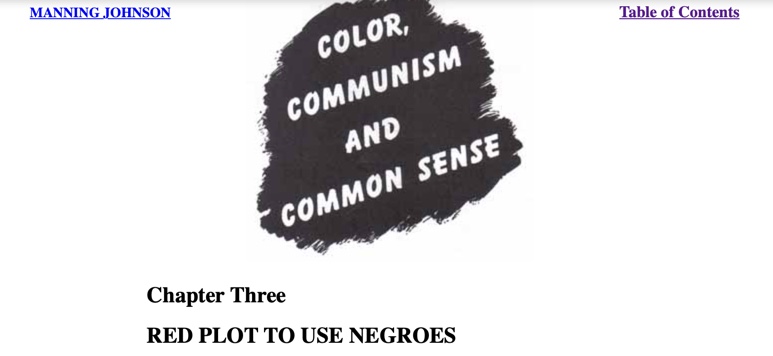 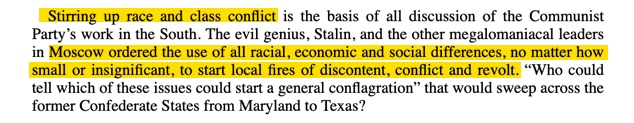 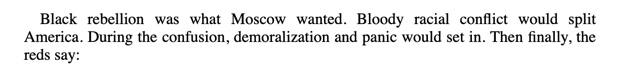 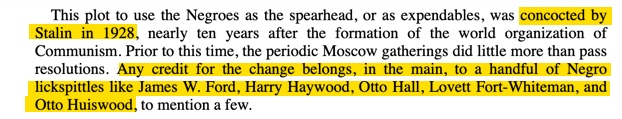 Lovett Huey Fort-Whiteman speaking at the American Negro Labor Congress in 1925. TIME Magazine in 1925 Called Him “The Reddest of the Blacks”
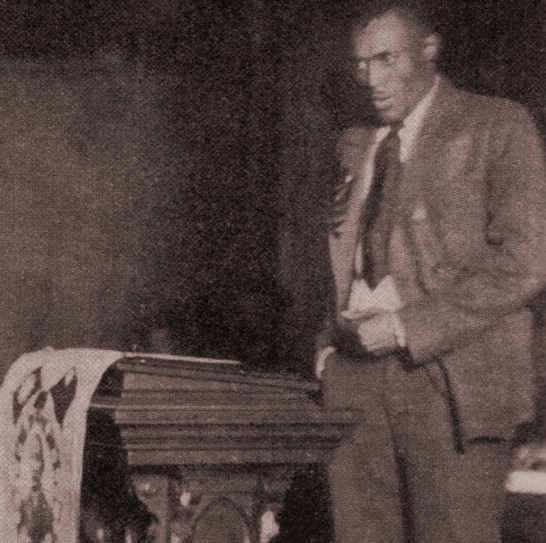 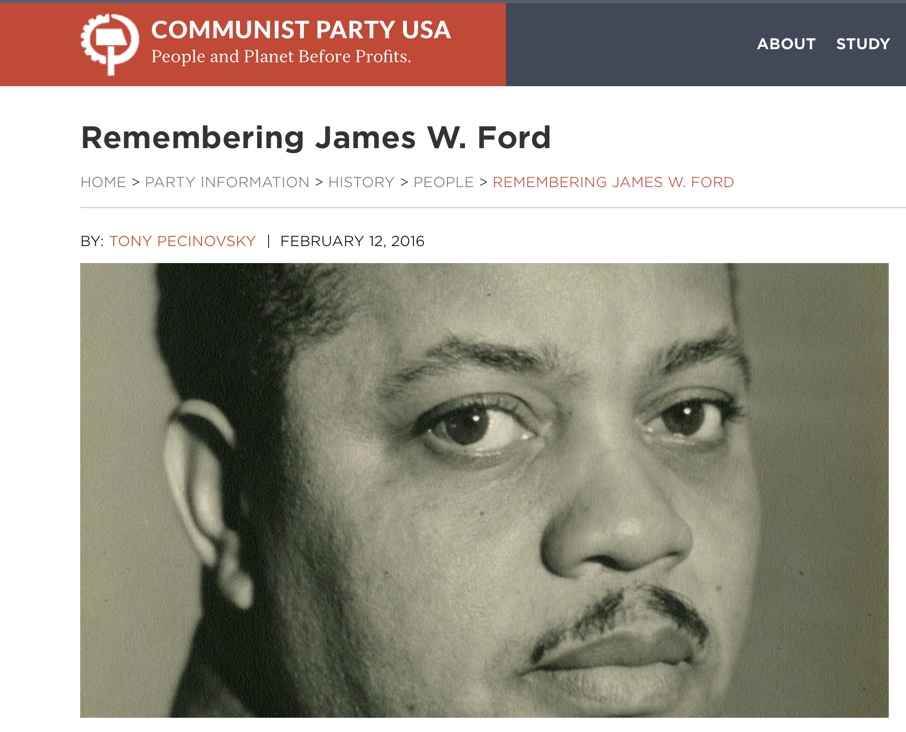 Source: https://www.cpusa.org/party_info/remembering-james-w-ford/
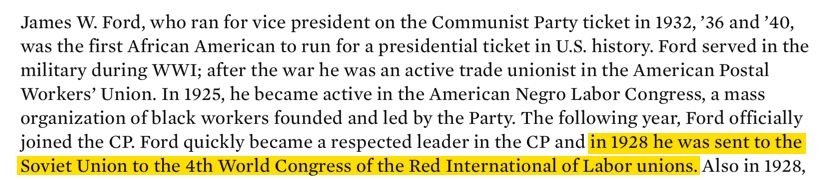 Source: https://www.cpusa.org/party_info/remembering-james-w-ford/
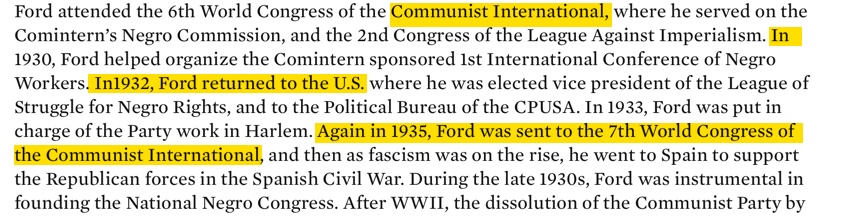 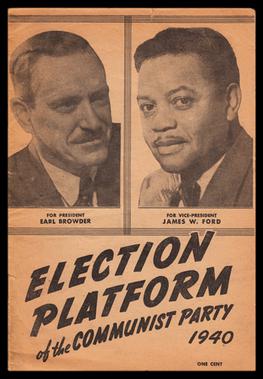 James W. Ford ran for vice president on the Communist Party ticket in 1932, ’36 and ’40,
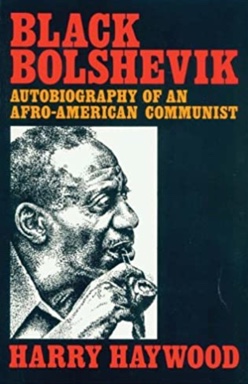 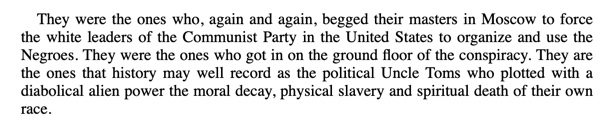 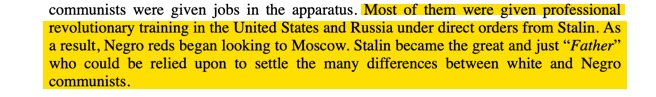 Part Two
Black Reds: 

The History of How International Communists & Their Trained Black Agents Targeted, Penetrated, Controlled & Oppressed Black Americans For Their Agenda & Political Propaganda
Brainwashing Was Key To How the Communists Targeted, Penetrated, Controlled & Oppressed Black Americans For Their Agenda and Political Propaganda
Co-Opting & Controlling The Black Reds
Moscow’s Goal of Racial & Guerrilla Warfare in The United States of America
Black Reds and Marxianity
Black Reds Seek Black Entrepreneurial Defeat to Maintain Political Narrative
Black Reds Use The Media to Push Their Propaganda
Black Reds and Their Propaganda of Victimization
The Black Reds & Their Communist Handlers Are Working to Divided & Conquer America
Black Reds and Marxianity
Part Two
Moscow’s Goal of Racial & Guerrilla Warfare in The United States of America
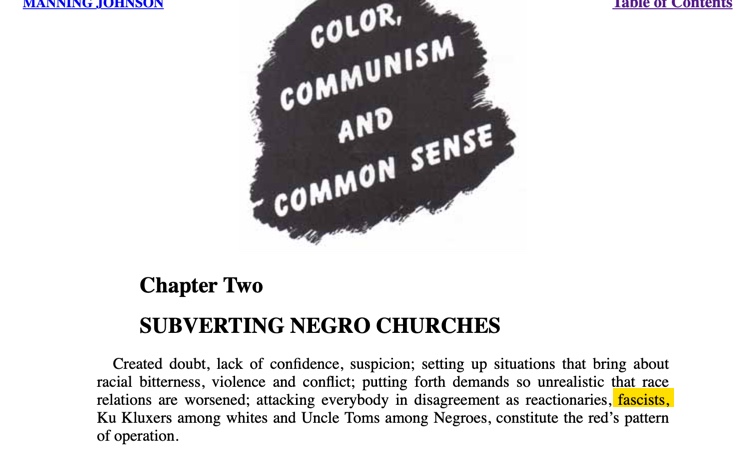 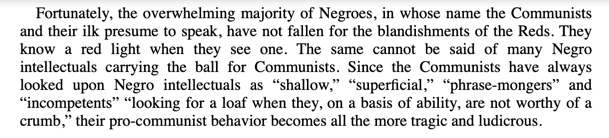 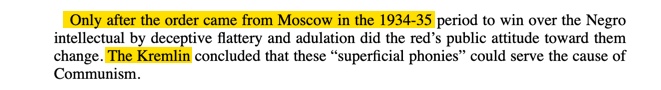 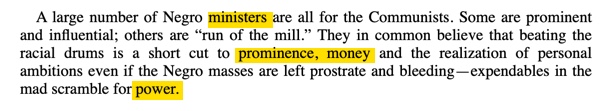 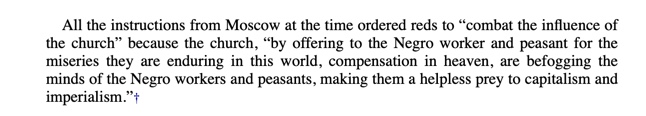 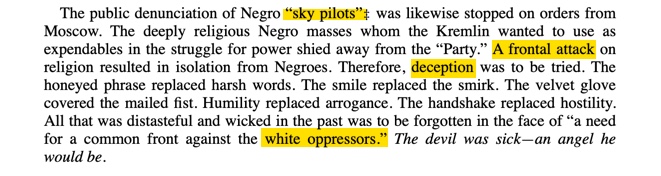 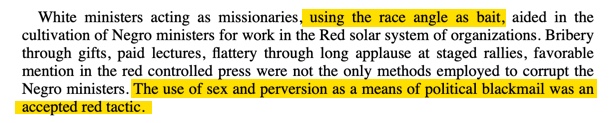 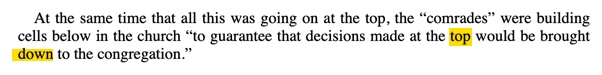 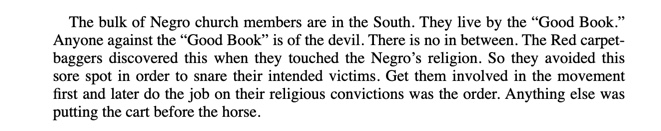 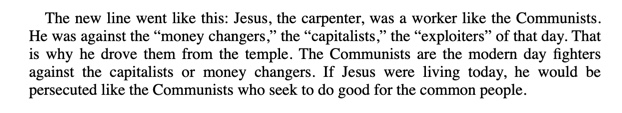 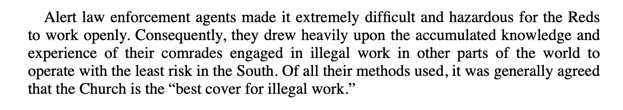 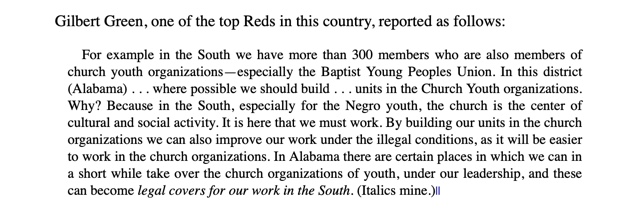 Black Reds Seek Black Entrepreneurial Defeat to Maintain Political Narrative
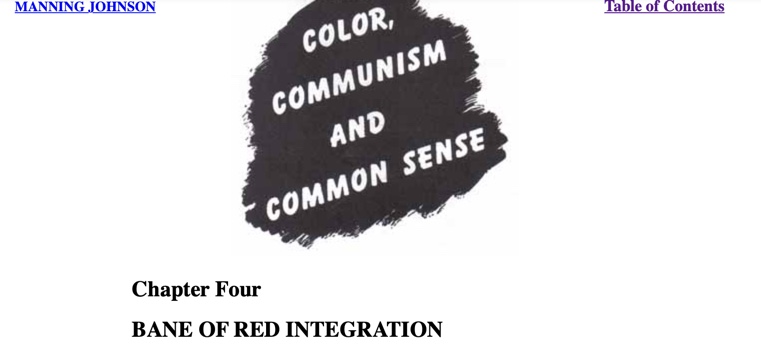 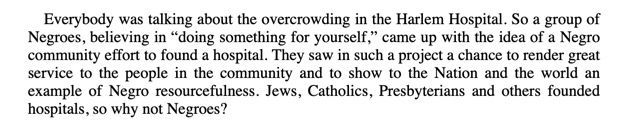 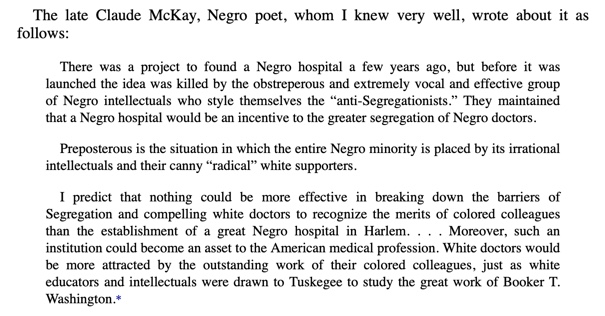 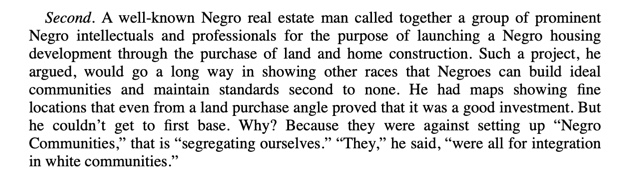 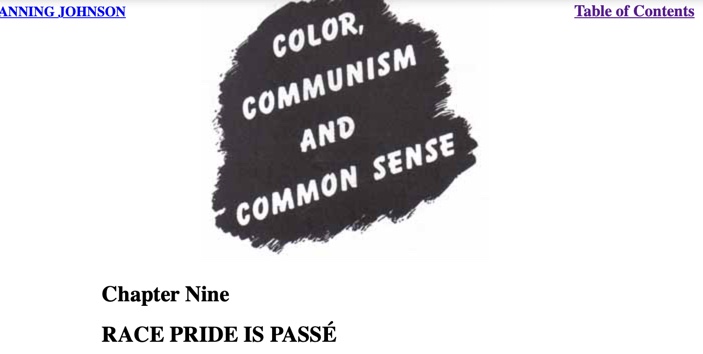 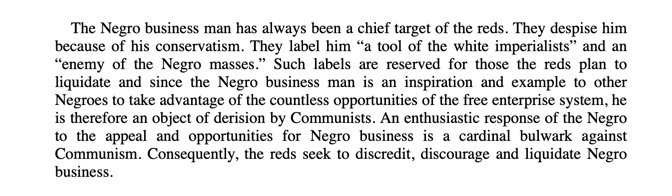 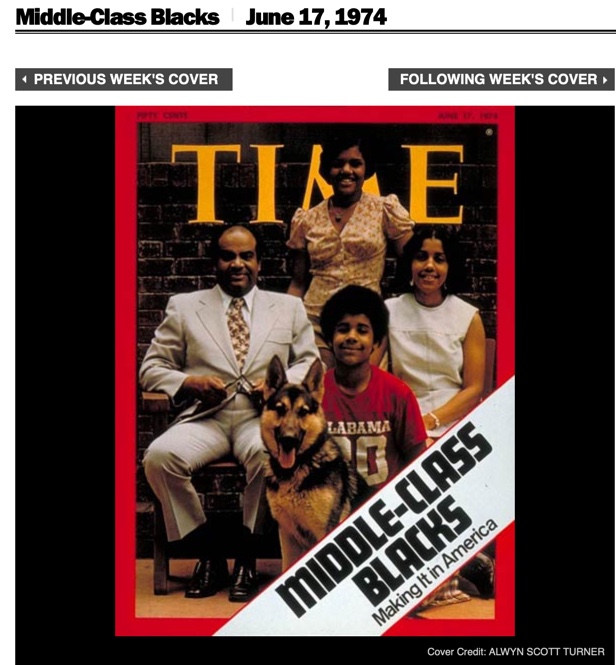 Black Reds Use The Media to Push Their Propaganda
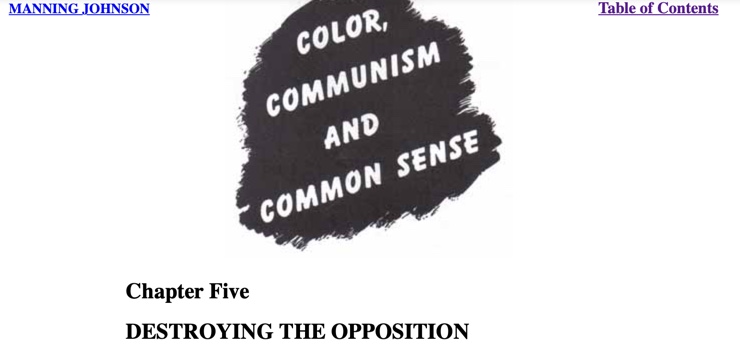 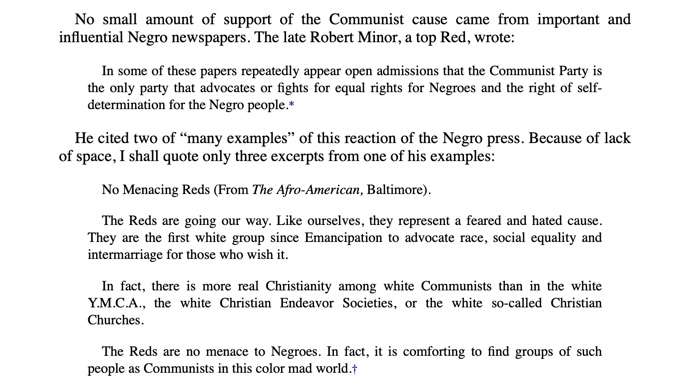 Black Reds and Their Propaganda of Victimization
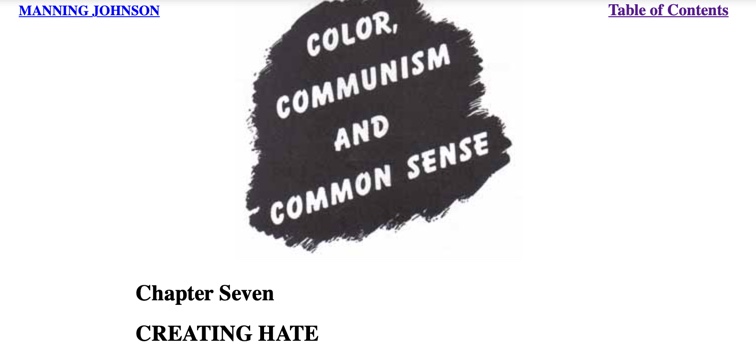 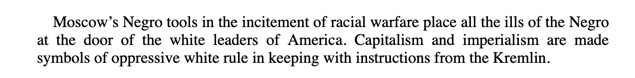 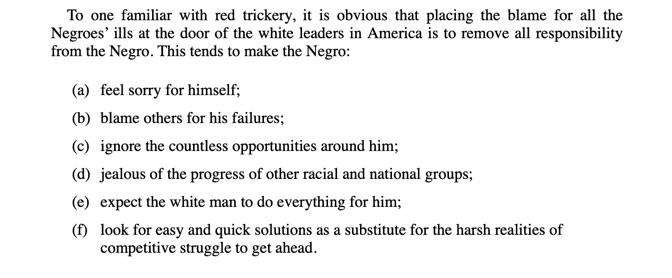 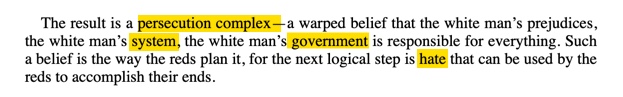 The Black Reds & Their Communist Handlers Are Working to Divided & Conquer America
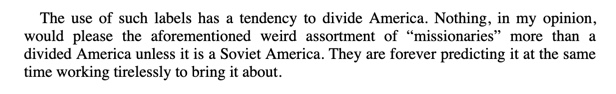 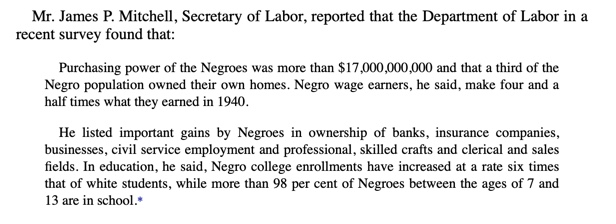 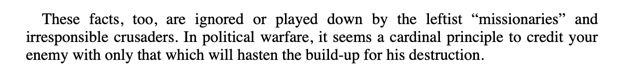 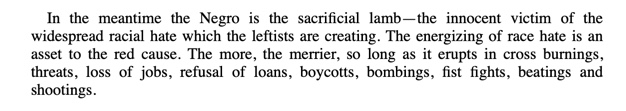 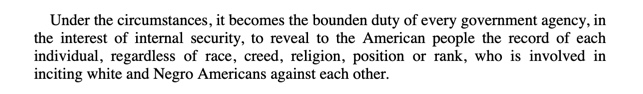 From Chapter Seven
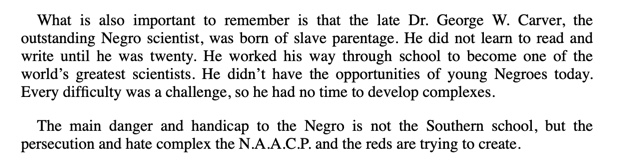 Washington Post November 19, 2018
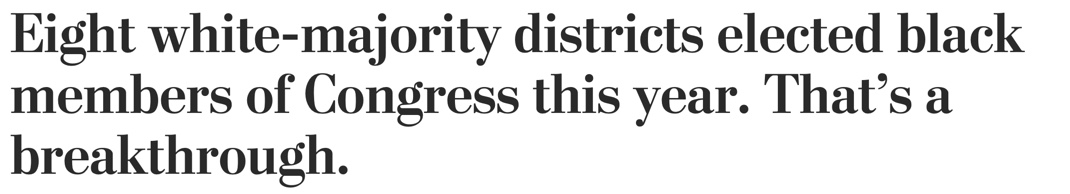 Washington Post November 19, 2018
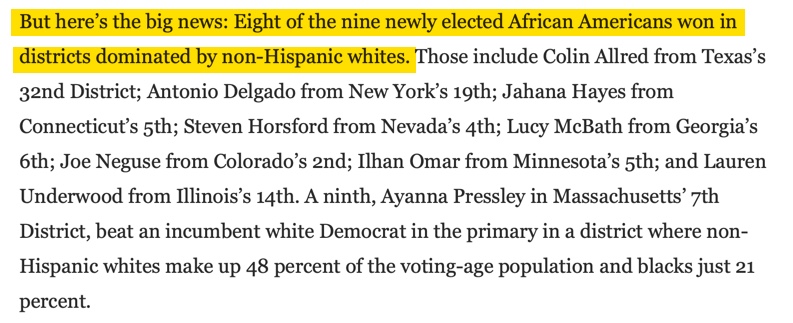 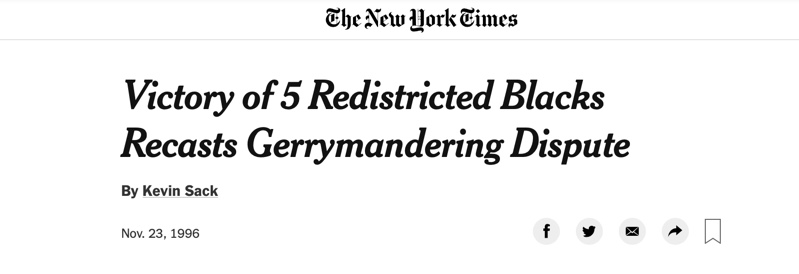 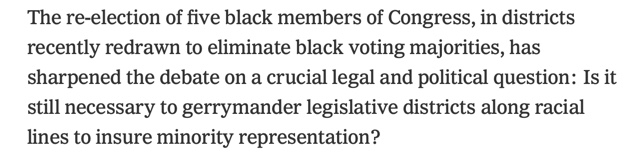 Washington Post, November 15, 1996
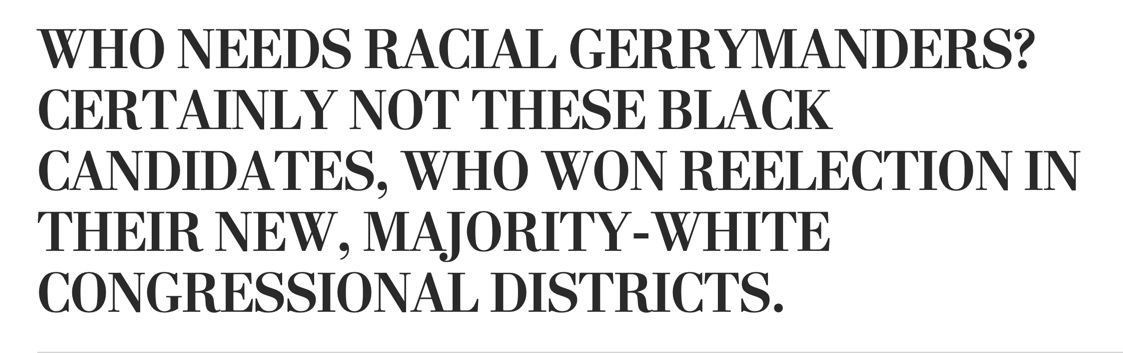 Washington Post, November 15, 1996
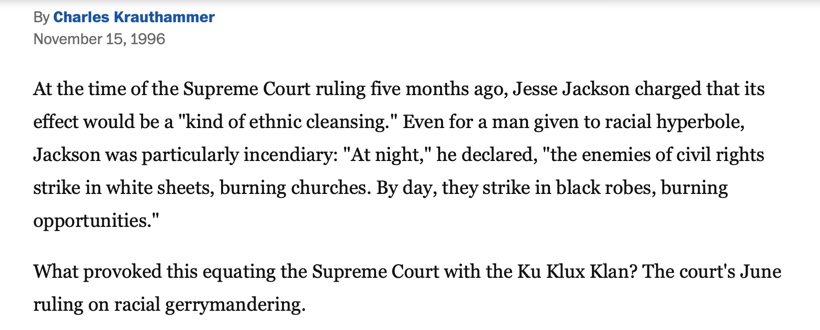 Washington Post, November 15, 1996
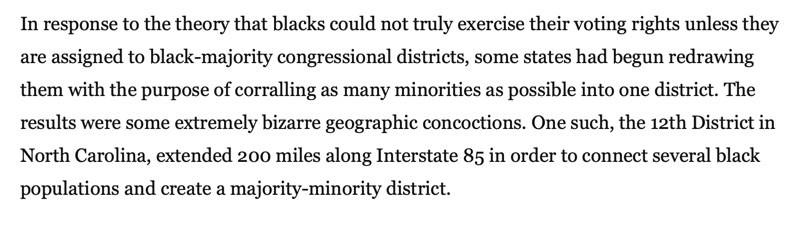 Washington Post, November 15, 1996
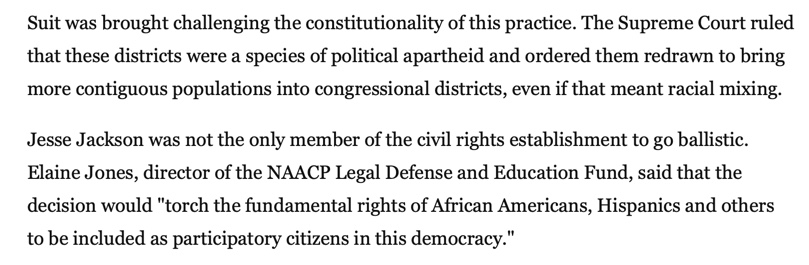